Let’s Make Ocean Water
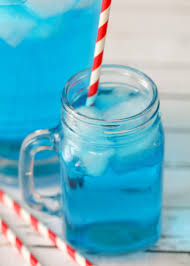 Groupbygroup.wordpress.com
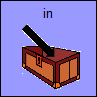 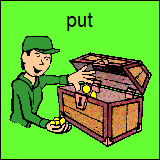 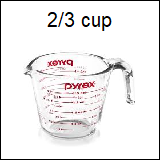 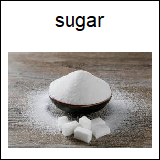 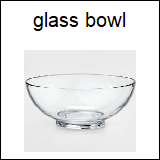 1.
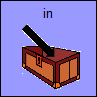 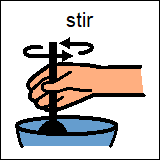 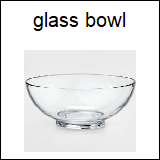 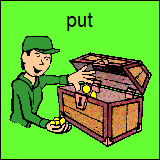 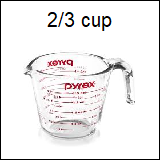 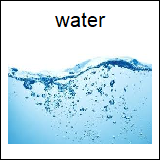 and
2.
microwave
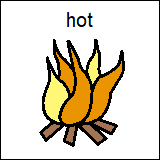 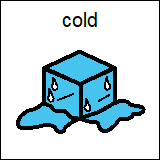 3.
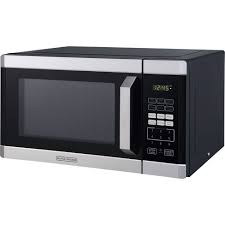 How do you think it will feel?
for 45 seconds.
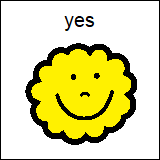 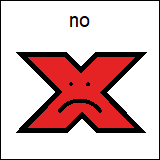 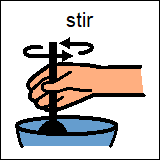 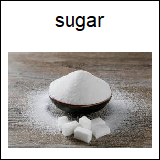 until
4.
Is the sugar gone?
dissolves.
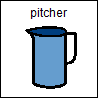 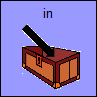 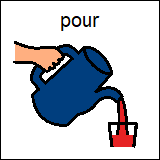 5.
How does the coconut extract smell?
coconut extract
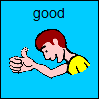 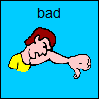 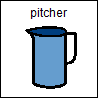 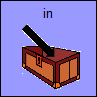 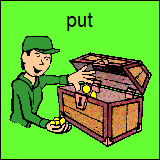 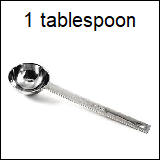 6.
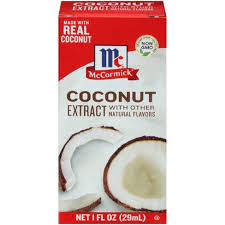 1 liter of sprite
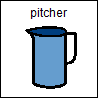 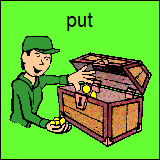 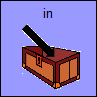 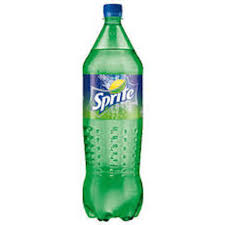 7.
What should our final step be?
Blue food coloring
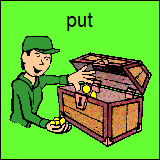 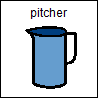 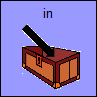 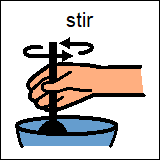 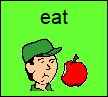 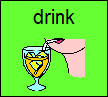 8.
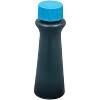